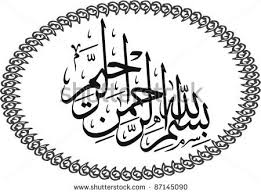 আজকের ক্লাসে সবাইকে
স্বাগতম
পরিচিতি
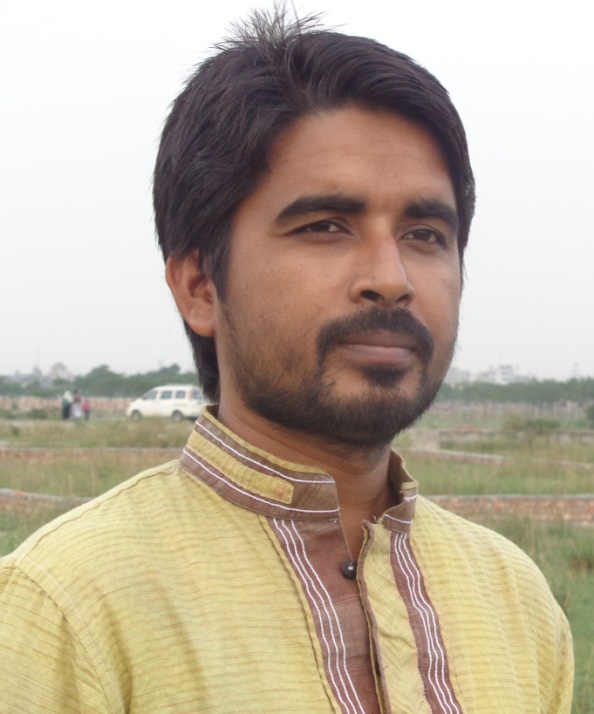 বাকি আল হাসান  
সহকারি শিক্ষক
চিশতিয়া নুরিয়াদাখিল মাদ্রাসা 
কালিগঞ্জ, কেরানীগঞ্জ, ঢাকা
baqi.liton@gmail.com
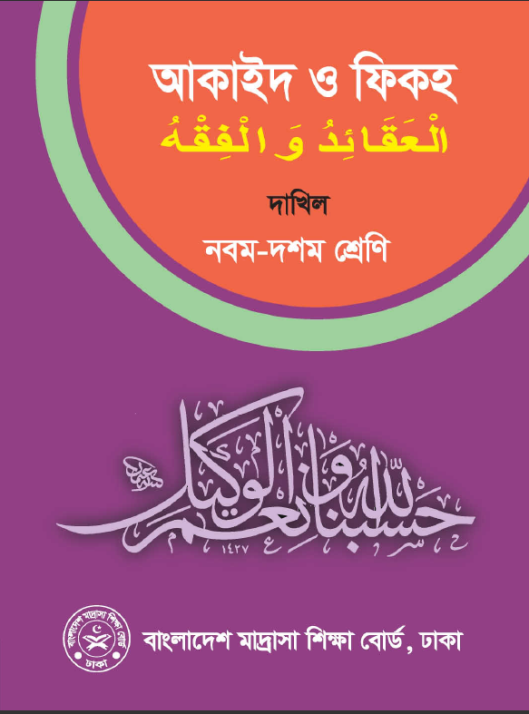 পরিচিতি
আকাইদ ও ফিকহ
নবম শ্রেণী 
প্রারম্ভিক কথা
আকিদা কি ?
আকিদা (عقيدة) শব্দটি আকাঈদ (عقائد)-এর একবচন।
 এটি العقد মূলধাতু হতে উদ্ভুত। 

এর অর্থ দৃঢ়বিশ্বাস, ভিত্তি, গিট ইত্যাদি। ।
আকিদা কি ?
পরিভাষায় –
مَا عَقَدَ عَلَيْهِ الْقَلْبُ وَالضَّمِيْرُ مِنْ التَّوْحِيْدِ وَالرِسَالَةِ وَمَا جَاءَبِهِ النَّبِىِّ صلى الله عليه وسلم مِنْ عِنْدَ اللهِ تَعَالَى-‘তাওহীদ রিসালত ও প্রিয়নবী সাল্লাল্লাহু তা’আলা আলায়হি ওয়াসাল্লাম আল্লাহ্ তা‘আলার প থেকে যা নিয়ে এসেছেন তার উপর মন প্রাণ গ্রথিত করার নামই আকিদা।
“
“যে দৃঢ়বিশ্বাস ও প্রত্যয়ের ভিত্তিতে মানুষের চিন্তা চেতনা পরিচালিত হয় এবং কর্মসমূহ সম্পাদনের পথ ও পদ্ধতি বৈধতা লাভ করে তারই নাম আকিদা।”
আকিদার প্রকারভেদ
عَقِيْدة ظَاهِرِى বা উন্মুক্ত, প্রকাশ্য বিশ্বাস
عَقِيْدَة سِرِّى বা গুপ্ত বিশ্বাস।
عَقِيْدة ظَاهِرِى বলতে ইসলামের সামগ্রিক বিষয়গুলোর মৌখিক স্বীকৃতিকে বুঝায়। 
عَقِيْدَة سِرِّى বলতে ওই সমস্ত বিষয়াদিকে মনে প্রাণে দৃঢ়ভাবে বিশ্বাস করাকে বুঝায়। 

কেউ যদি عَقِيْدة ظَاهِرِى অস্বীকার করে তাহলে সে মুনাফিক হিসেবে পরিচিত হবে। 
এবং কেউ যদি عَقِيْدَة سِرِّى  অস্বীকার করে তাহলে সে কাফির কিংবা মুশরিক হিসেবে সাব্যস্ত হবে। 
এ উভয় আকিদার উপর দৃঢ় অবস্থানের নামই ঈমান। এরূপ আকিদার সুফল রয়েছে ব্যক্তির উভয় জগতে।
আকিদার স্বরূপ
আকিদার প্রকৃতি বা স্বরূপ সম্পর্কিত বিষয়াদি খুবই স্পর্শকাতর। 
কেননা এসব বিষয়ের ব্যাপারে কারো সন্দেহ থাকলে তাঁর কোন আমল গ্রহণযোগ্য হয় না।
আল্লাহ্কে স্রষ্টা, অদ্বিতীয় , স্ত্রী-সন্তানহীন , পালনকর্তা, 
নিরঙ্কুশ ক্ষমতার মালিক
যেমন:
নবী-রাসূলকে মানা  প্রিয়নবীকে শেষ নবী মানা,
 আসমানী কিতাবগুলোকে মানা
ফেরেশতাদের বিশ্বাস করা, পরকালের প্রতি অকাট্য বিশ্বাস, তকদীর বিশ্বাস
ইত্যাদি বিষয়কে মনে প্রাণে বিশ্বাস করাই সঠিক আকিদার প্রমাণ।
আকিদার গুরুত্ব ও প্রয়োজনীয়তা
ইসলামী জীবন দর্শনে বিশুদ্ধ আকিদার গুরুত্ব অত্যন্ত ব্যাপক ও অপরিহার্য। এ বিষয়টি পার্থিব ও পারলৌকিক সম্পর্কিত সকল বিষয়ে সুদৃঢ় ও মজবুত দিক নির্দেশনা প্রদান করে। মুসলমানদের প্রাত্যহিক জীবনে যেসব ইবাদত (নামায, রোজা, হজ্ব, যাকাত ইত্যাদি) করা হয় সব কিছু কবুলের জন্য বিশুদ্ধ আকিদা প্রয়োজন।
ইসলামী জীবন দর্শনে বিশুদ্ধ আকিদার গুরুত্ব অত্যন্ত ব্যাপক ও অপরিহার্য। এ বিষয়টি পার্থিব ও পারলৌকিক সম্পর্কিত সকল বিষয়ে সুদৃঢ় ও মজবুত দিক নির্দেশনা প্রদান করে। মুসলমানদের প্রাত্যহিক জীবনে যেসব ইবাদত (নামায, রোজা, হজ্ব, যাকাত ইত্যাদি) করা হয় সব কিছু কবুলের জন্য বিশুদ্ধ আকিদা প্রয়োজন।
Add your text here. Subscribe to our channel to watch more videos. This is a placeholder for text.
বিশুদ্ধ আকিদার সুফল
বিশুদ্ধ আকিদার সুফল অত্যন্ত ব্যাপক। 
মু’মিন জীবনের প্রতিটি কাজের সাথে আকিদার সম্পর্ক রয়েছে। 
সহীহ আকিদার সাথে ব্যক্তির আমল ওতপ্রোতভাবে জড়িত।
আল্লাহ্ তা‘আলা বলেন- قَدْ اَفْلَحَ مَنْ تَذَكَّى‘‘নিশ্চয়ই সফলকাম হয়েছে যারা পবিত্রতা অর্জন করেছে।’’[সূরা আ’লা: ১৪]
অন্যত্র বলা হয়েছে- قَدْ اَفْلَحَ مَنْ زَكَّهَا‘‘নিশ্চয়ই সফলতা লাভ করেছেন, 
যিনি তাকে (আত্মাকে) পবিত্র করেছেন (বিশুদ্ধ আকিদা পোষণ করেছেন)।[সূরা শামস: ৯]
সুতরাং বলা যায় ব্যক্তির উভয় জগতে সফলতার জন্য বিশুদ্ধ আকিদার কোন বিকল্প নেই। 
আকিদা বিশুদ্ধ করে যে কোন আমল করলে তা কবুলের নিশ্চয়তা রয়েছে।
ভ্রান্ত 
 আকিদার
 কুফল
আকিদা সহীহ না করে একজন লোক যদি সারা জীবন নামায,
                     রোজা, হজ্জ ও যাকাত ইত্যাদি আমল করে তাহলে তা কখনো কবুল
                 হবে না। 
                              যেমন:  
         কাদিয়ানী গোষ্ঠী প্রিয়নবীকে শেষ নবী মানে না, 
         শিয়ারা শায়খাইন তথা হযরত আবু বকর ও হযরত ওমর (রা) খলিফা মানে না,
         খারেজীরা হযরত আলী (রা)-কে বিরোধীতা করে
 
ইত্যাদি ভ্রান্ত আকিদার ফলে তাদের আমল কবুল হবে না। এটা সর্বজন স্বীকৃত অভিমত।
ভ্রান্ত 
 আকিদার
 কুফল
যারা নূরনবীকে আমাদের মত সাধারণ মানুষ মনে করে। 
হায়াতুন্নবী মরে মাটি হয়ে গেছেন। 
তাঁর কোন ক্ষমতা ন। 
শাফায়াতকে অস্বীকার করে। 
আহলে বায়তের প্রতি বিদ্বেষ পোষণ ক। 
আল্লাহ্ মিথ্যা বলতে পারেন ইত্যাদি ভ্রান্ত আকিদা পোষণ করে।  
তাদের কোন আমলই আল্লাহর কাছে কবুল হবে না।
“
ভ্রান্ত আকিদা সম্পর্কে হযরত আবদুল গণি মোহাদ্দেসে দেহলভী বলেন-اِنَّ كَثْرَتَ الصَّلَوْةِ وَالصِّيَامِ وَالْقُرْبَاتِ لَا يَنْفَعُ مَعَ الْعَقَيْدَةِ الْفَاسِدَةِ-‘‘বাতিল-ভ্রান্ত আকিদা পোষণকারী ব্যক্তির নামায রোজার আধিক্য কোন উপকারে আসবে না।’’[হাশিয়ায়ে ইবনে মাজাহ: পৃষ্ঠা ৯৭]
কাজেই উভয় জগতে উন্নতি এবং ইবাদত আমলের জন্য অবশ্যই দরকার বিশুদ্ধ আকিদা।
ধন্যবাদ